INSTRUÇÕES
1. Insira o logo do financiador no quadro pontilhado;
2. Exclua os logos não utilizados;
3. Exclua o quadro pontilhado;
4. Insira as informações de título; autor; orientador; curso; campus, escola;
5. Apague essa caixa de instruções.
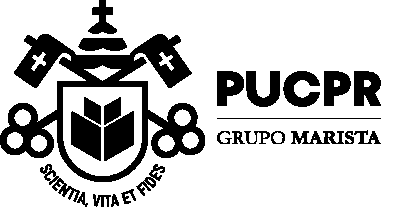 TÍTULO
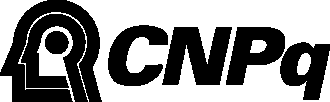 Autor: <Nome do Estudante>
Orientador: <Nome do Orientador>
Colaborador: <Nome do colaborador>
Colégio: <Nome do colégio/escola>
Cidade: <Nome da cidade – sigla do estado>
INSTRUÇÕES
1. São vários modelos de layout dos slides, que você poderá escolher de acordo com o que for incluir: texto, imagens, tabelas, etc...
2. Altere o título para Introdução, Objetivos, etc., seguindo a estrutura do seu relatório final
3. Para elaboração do vídeo-pôster, posicione a câmera no círculo
4. Apague esse quadro de instruções
TÍTULO
Vídeo
Imagem
TÍTULO
Texto
Texto
Texto



Texto
TÍTULO